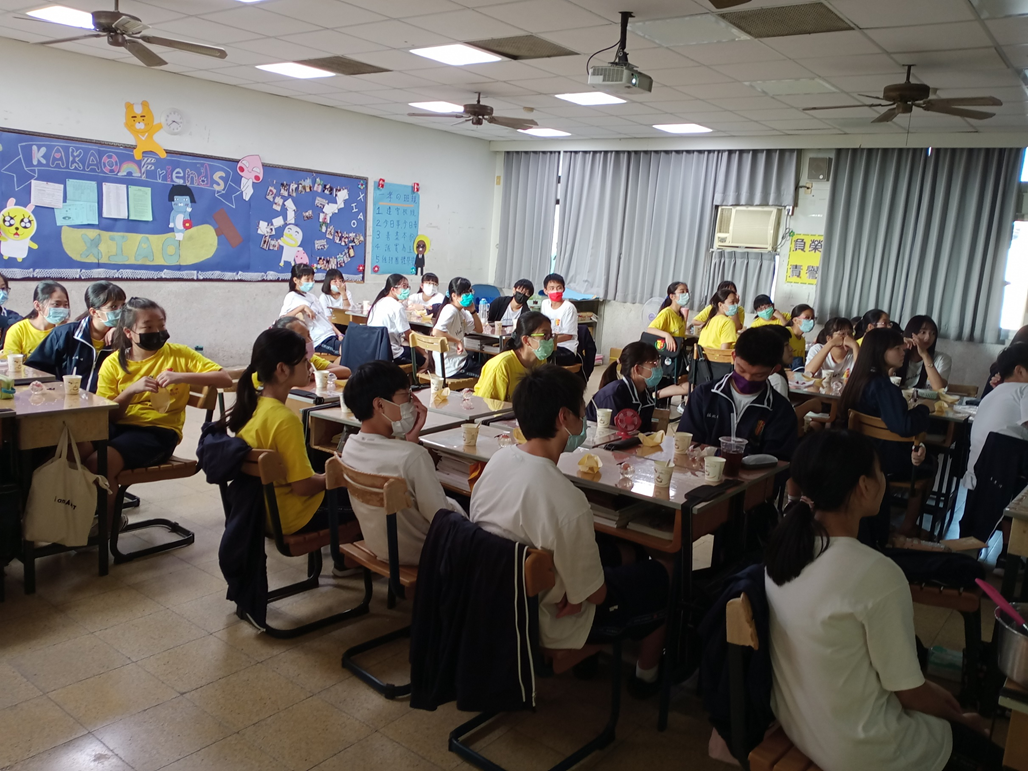 日本文化社
社團成果PPT
水信玄餅
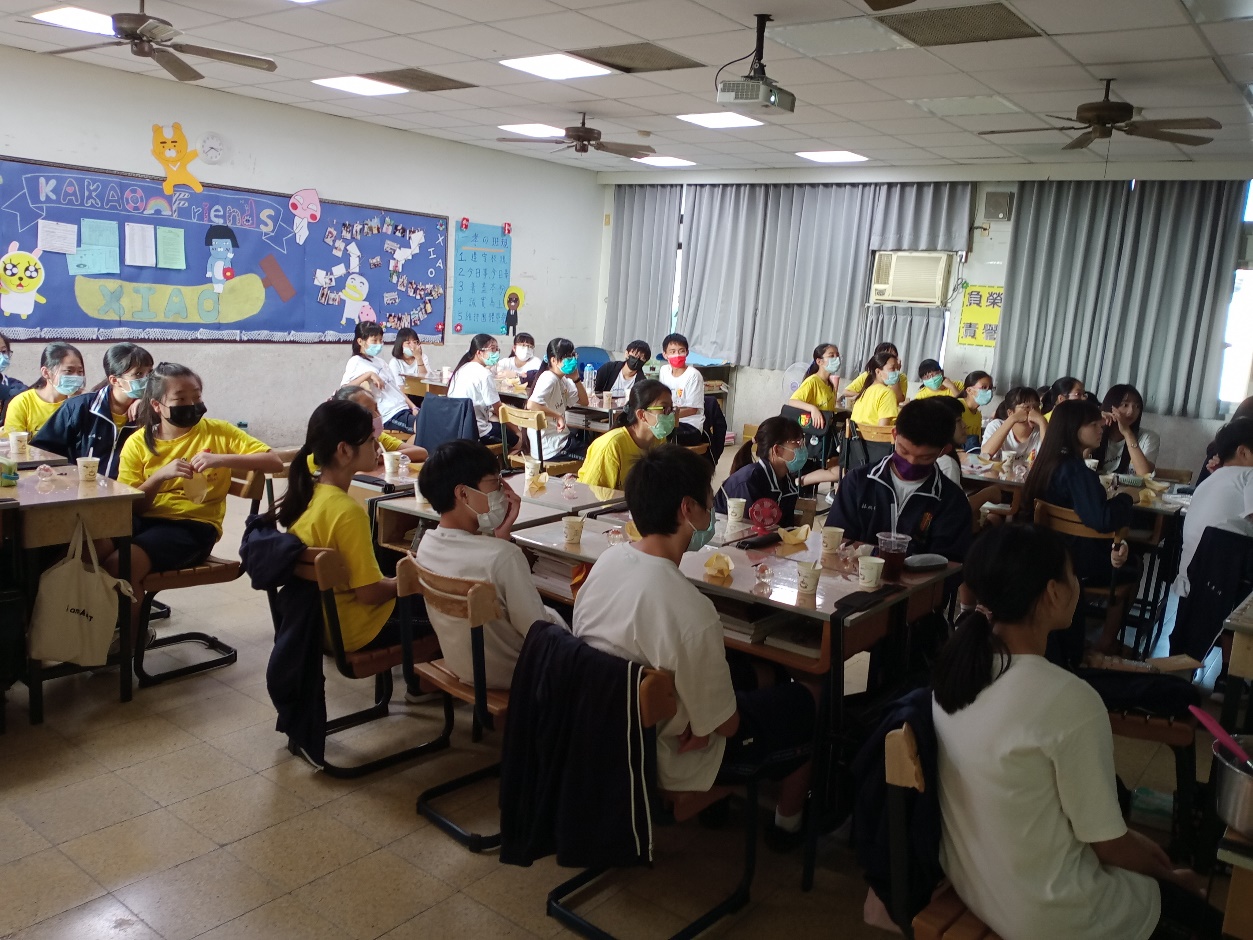 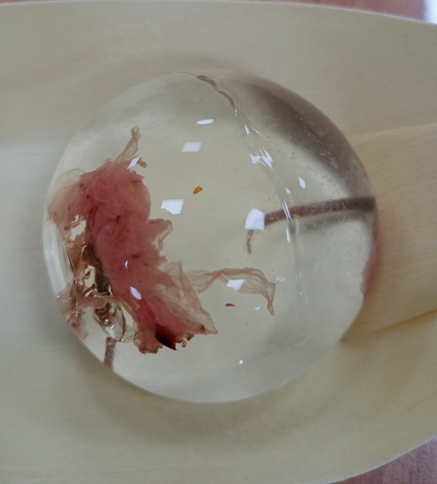 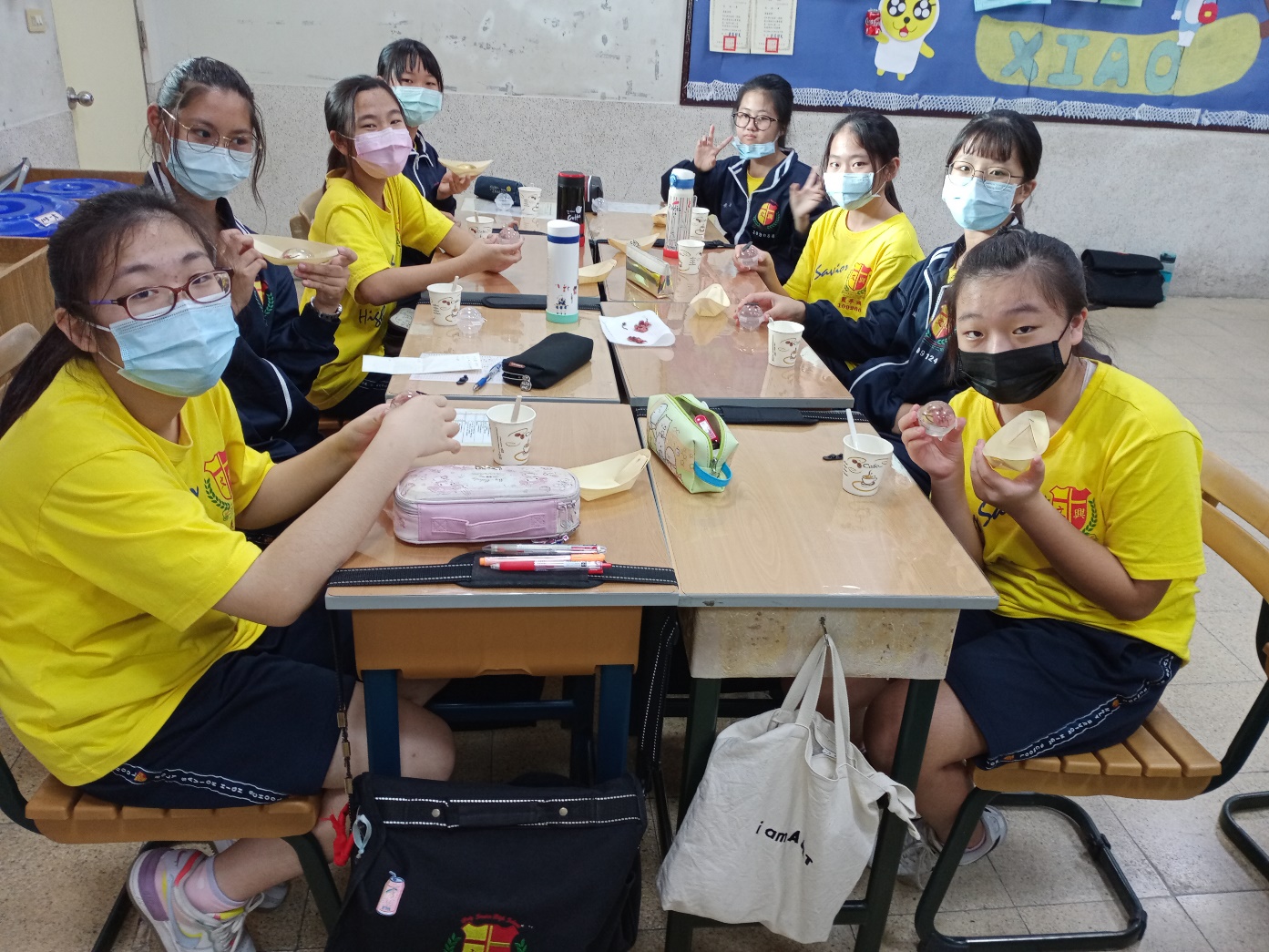 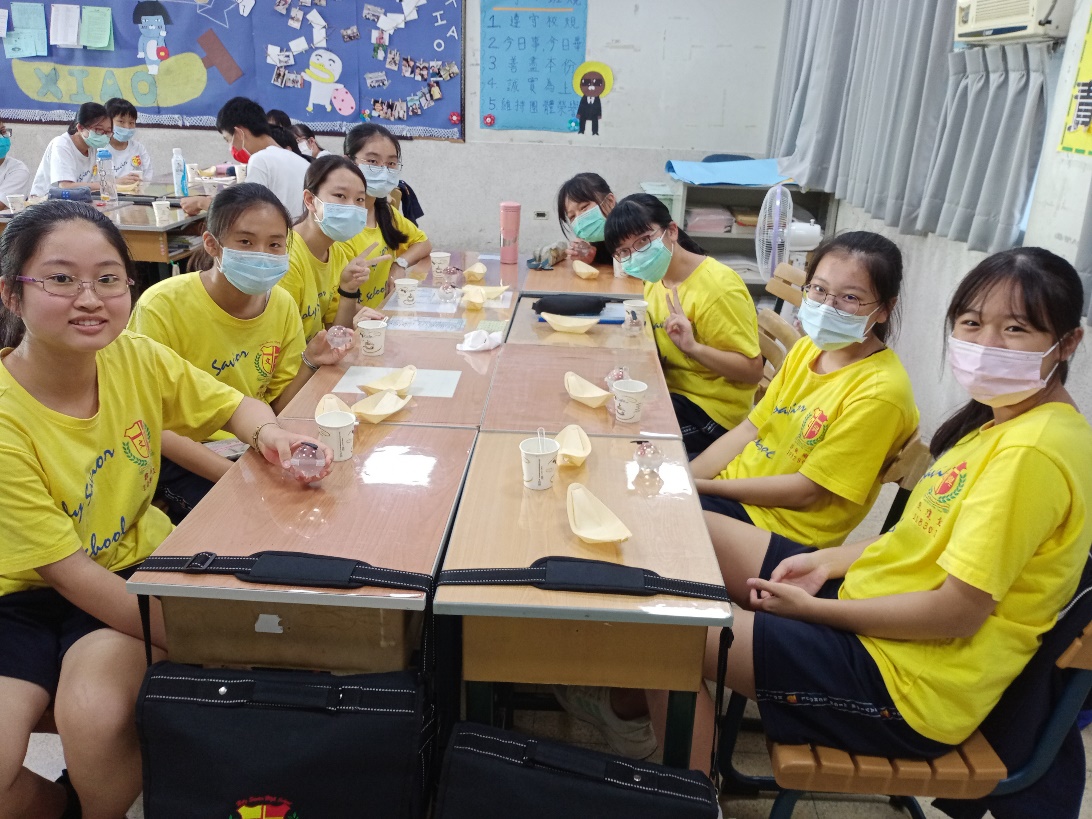 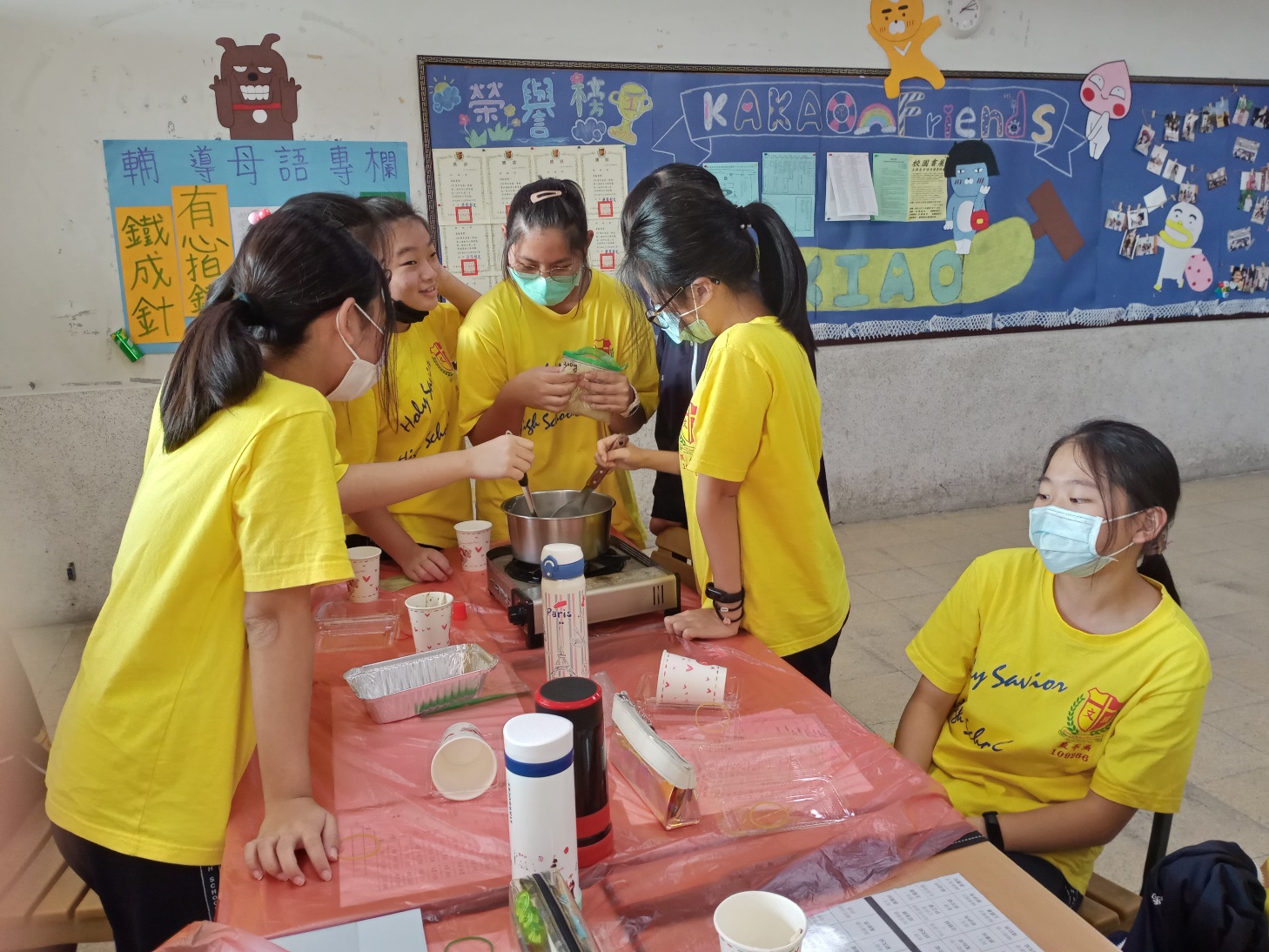 日式水羊羹製作
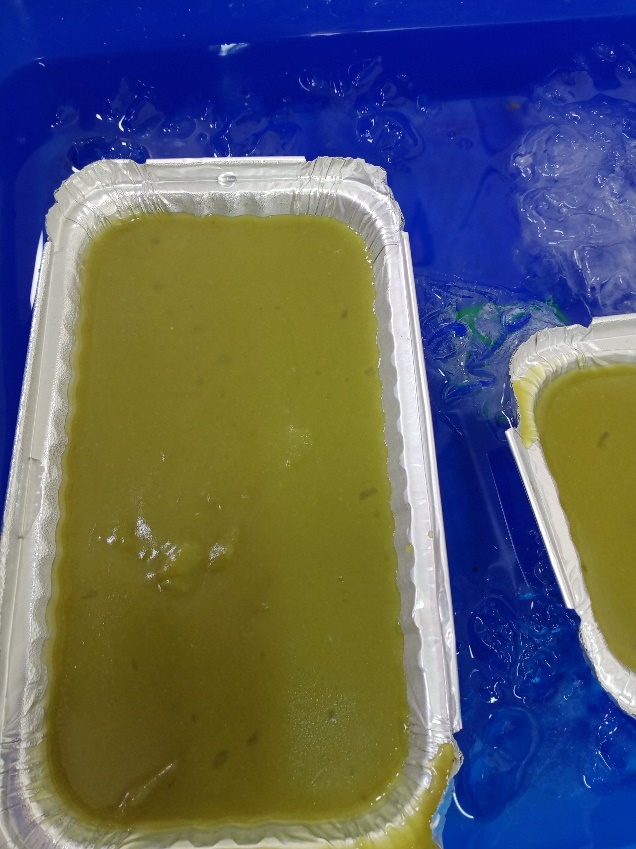 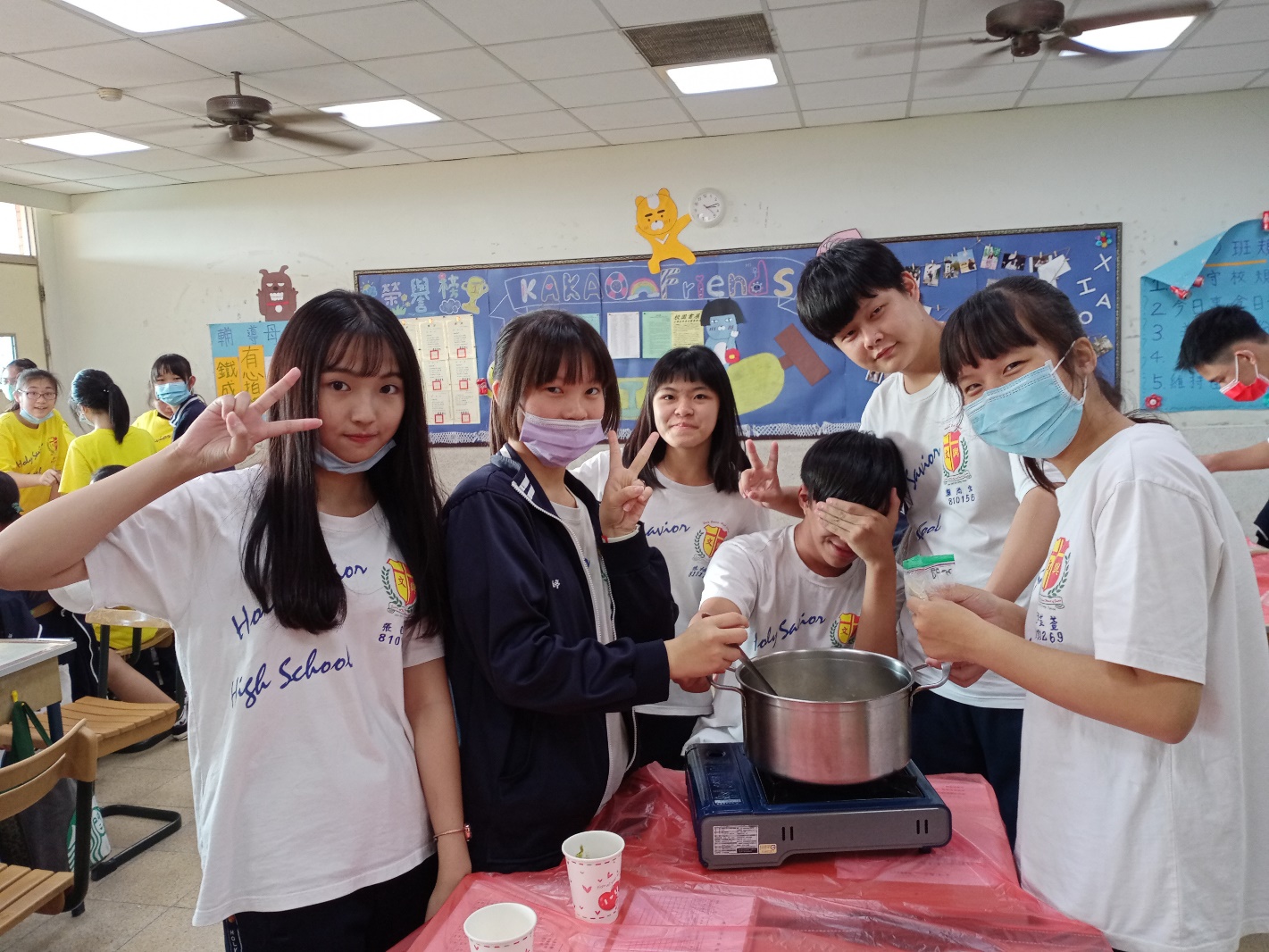 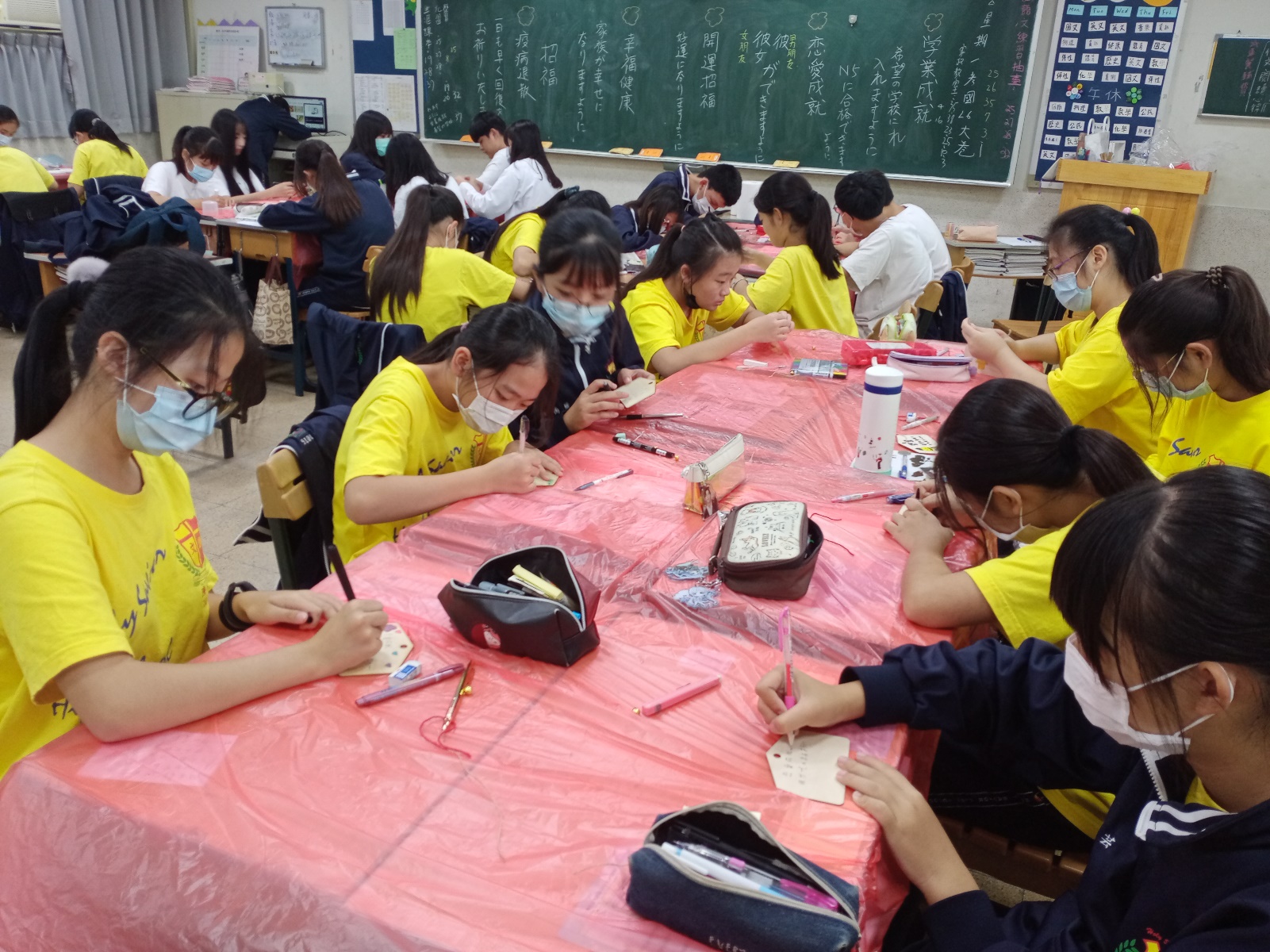 日式水繪馬製作
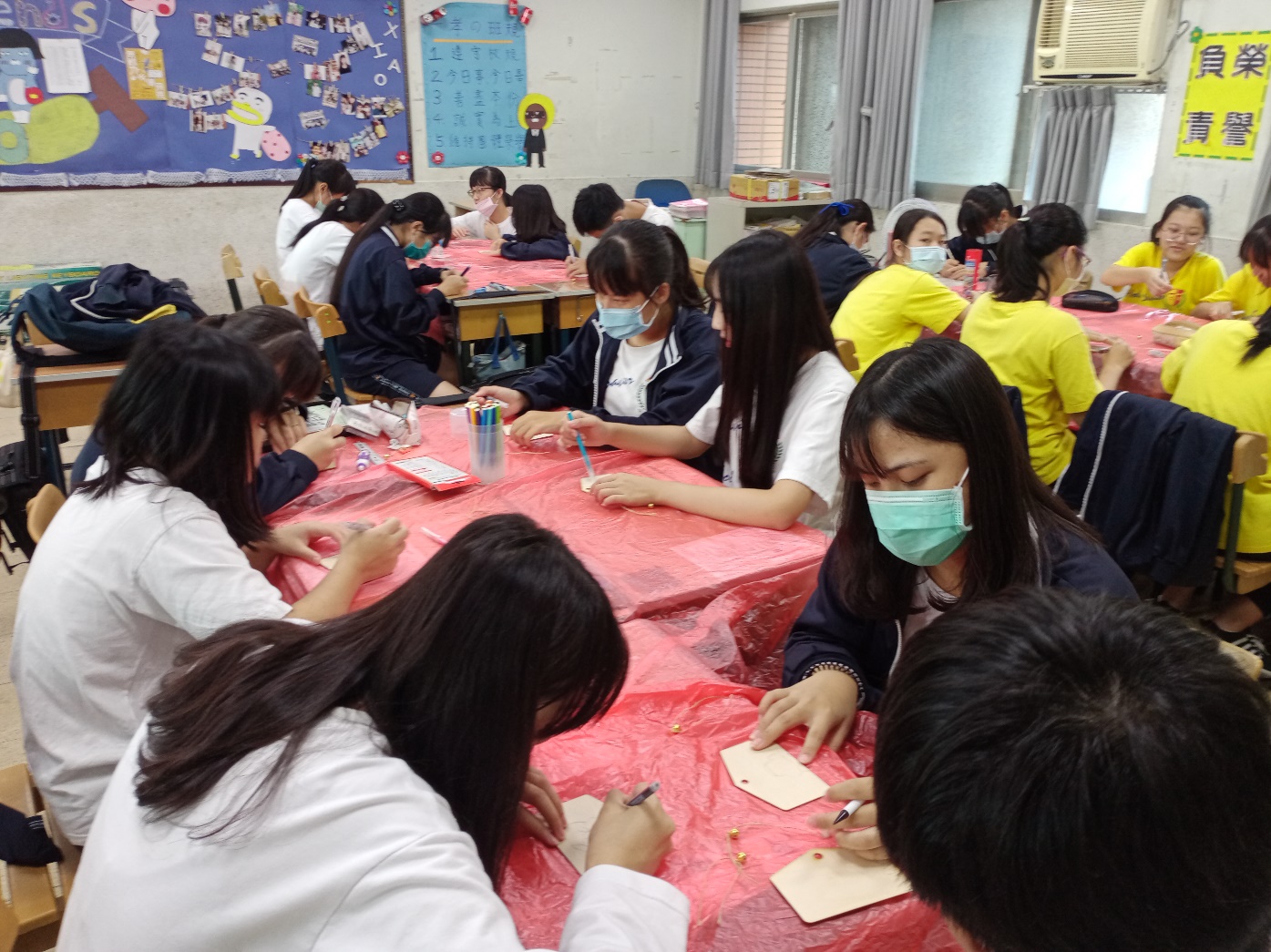 梅花御守製作
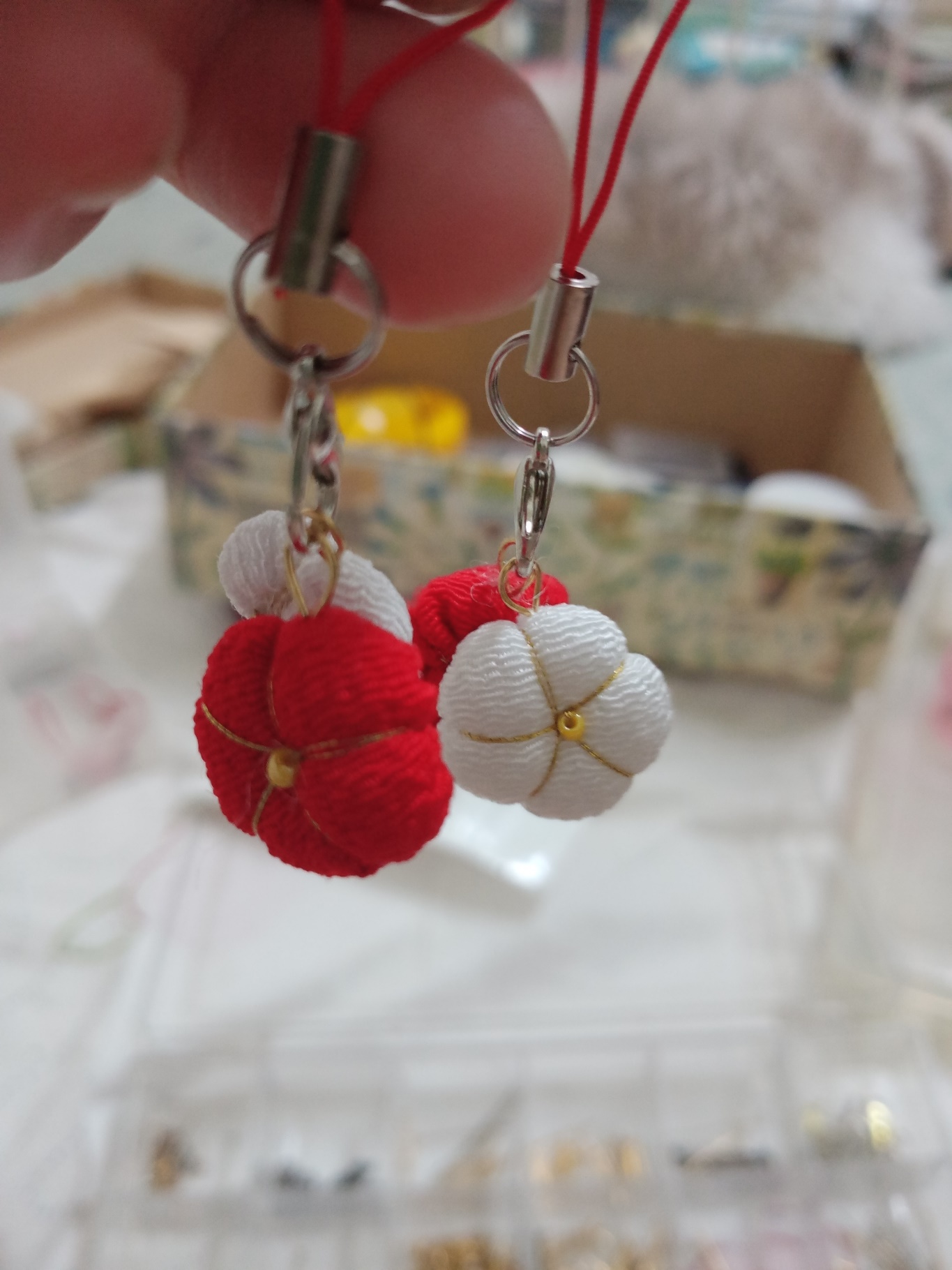 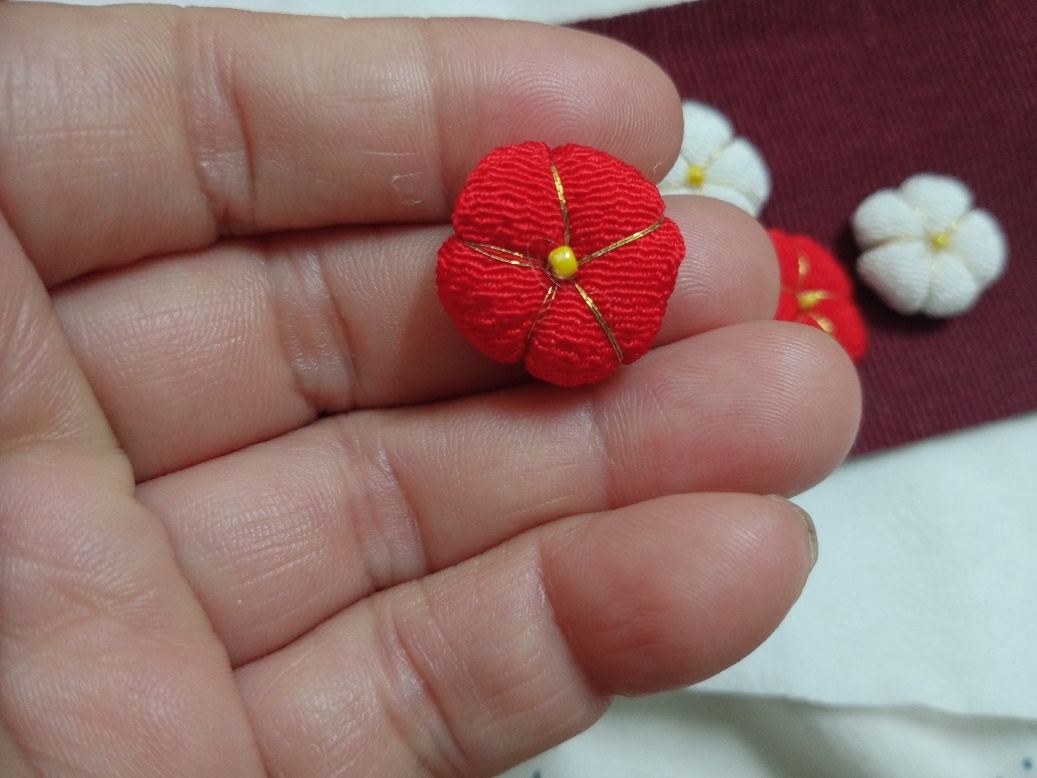 日式和果子製作
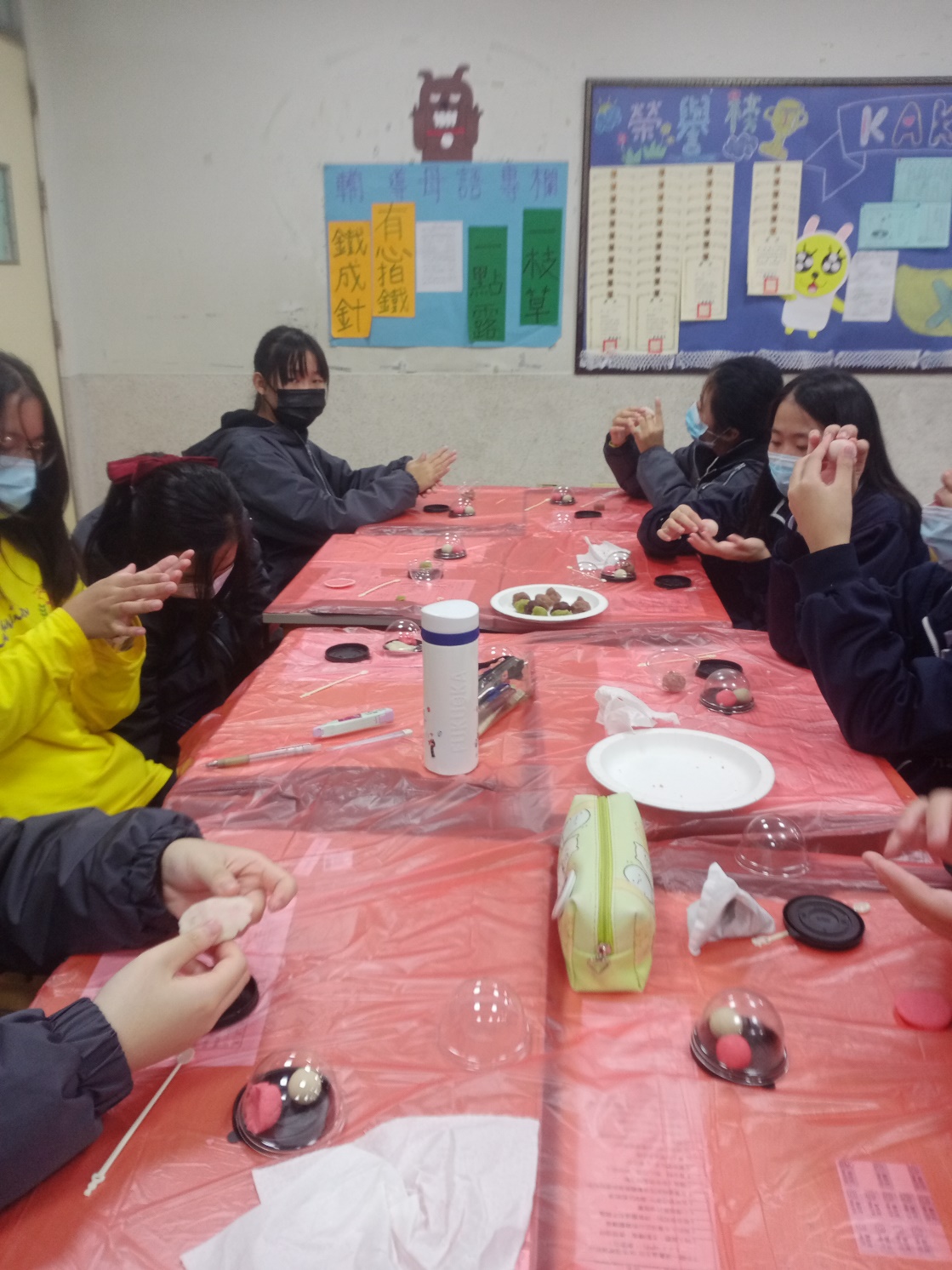 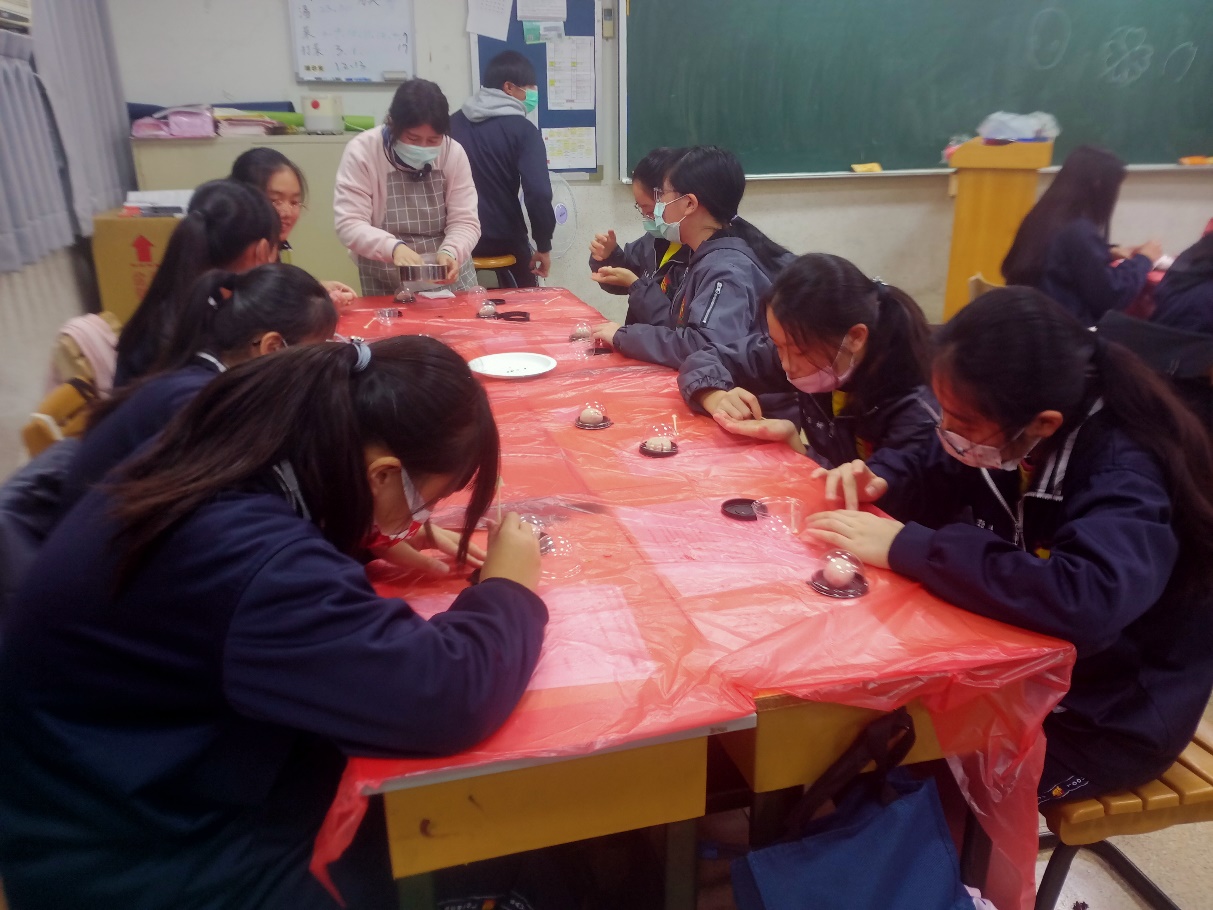 聖誕糖霜餅乾
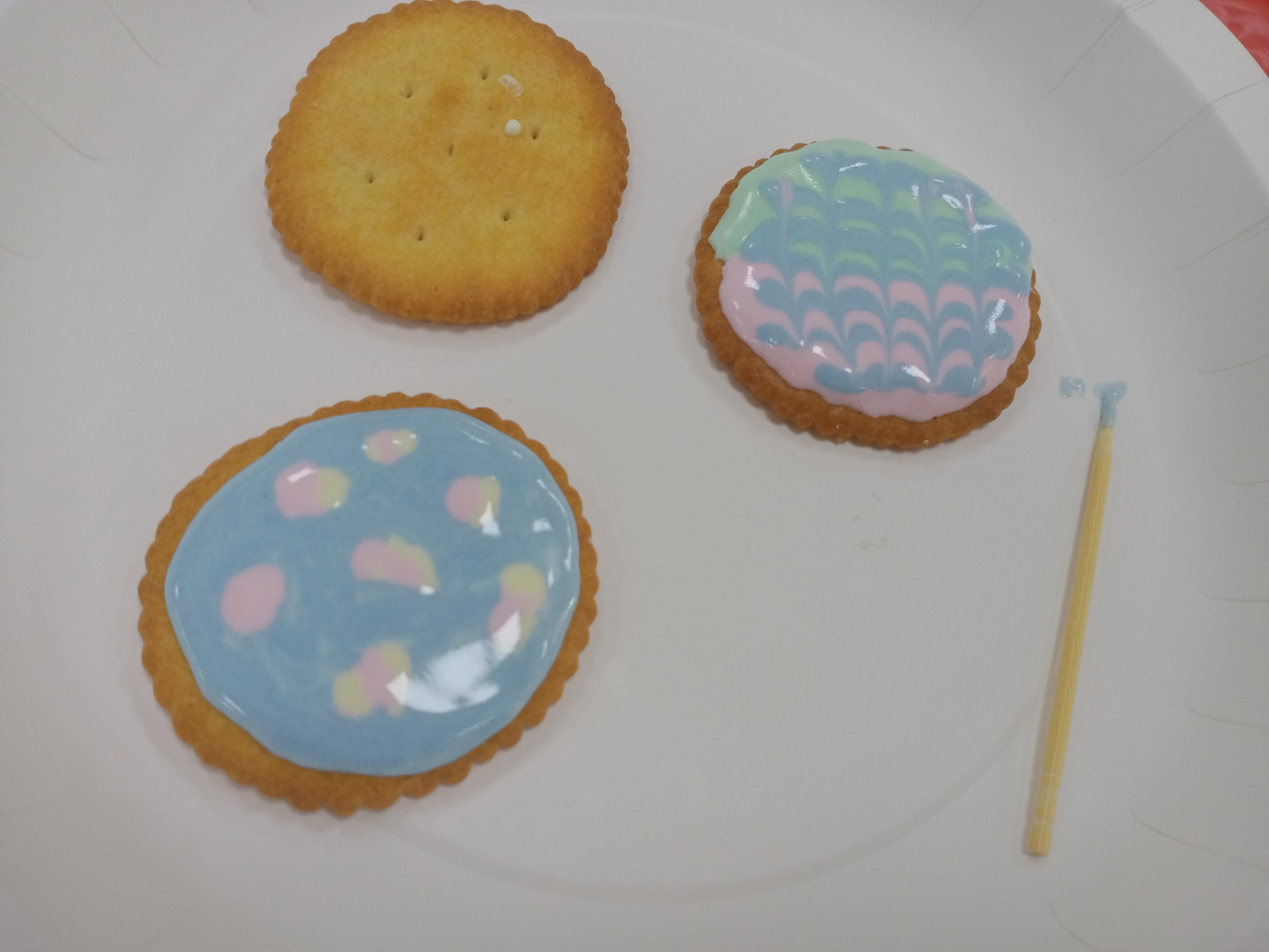 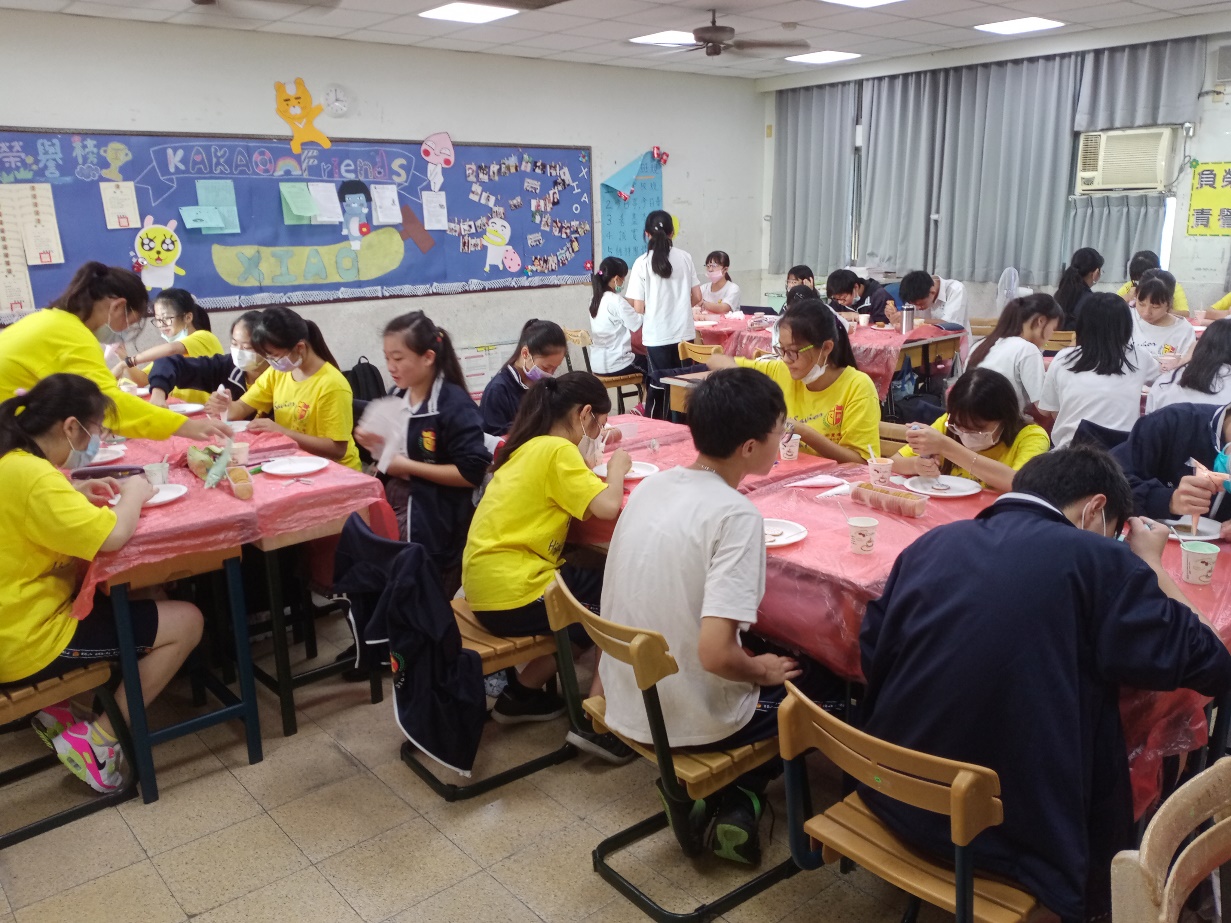 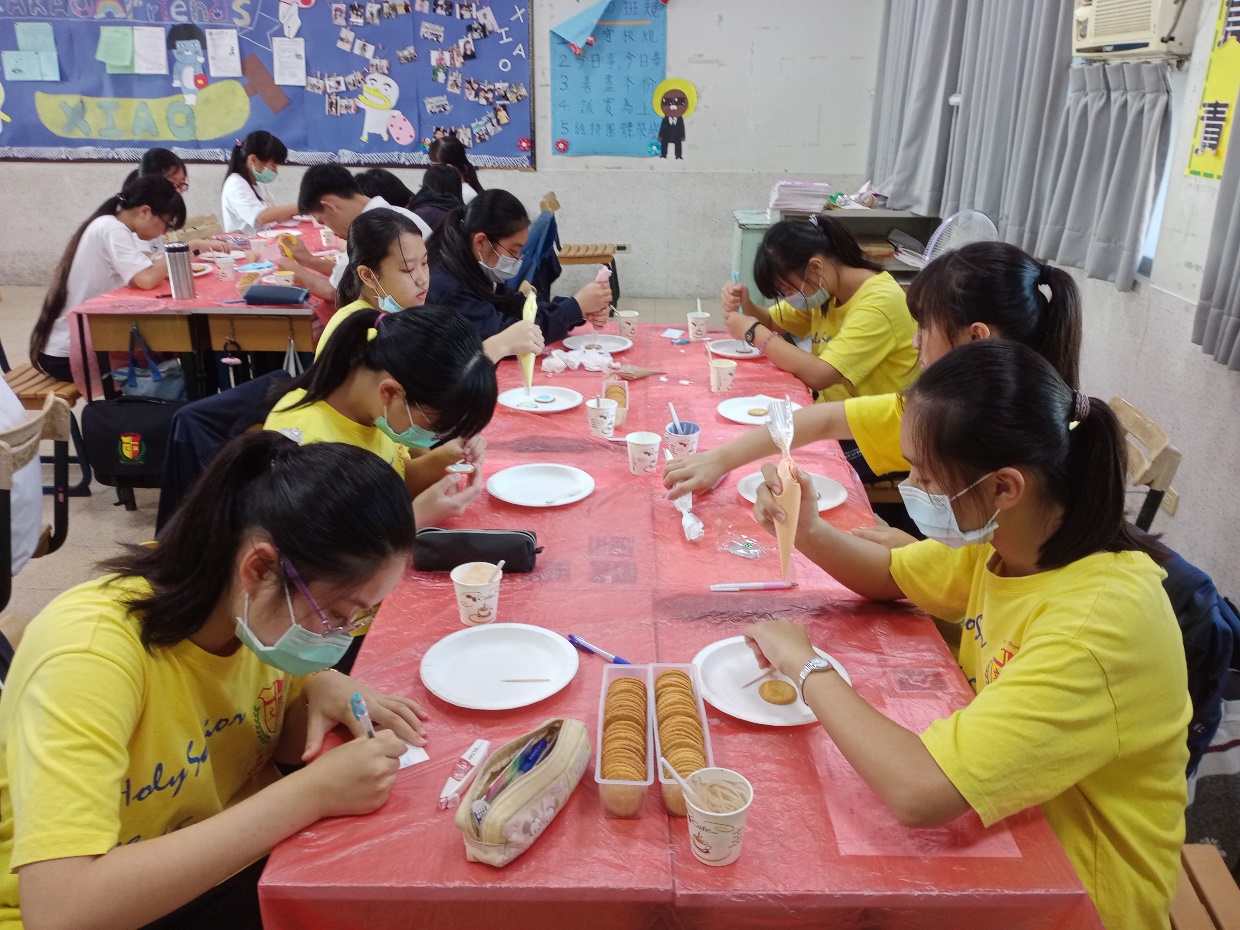 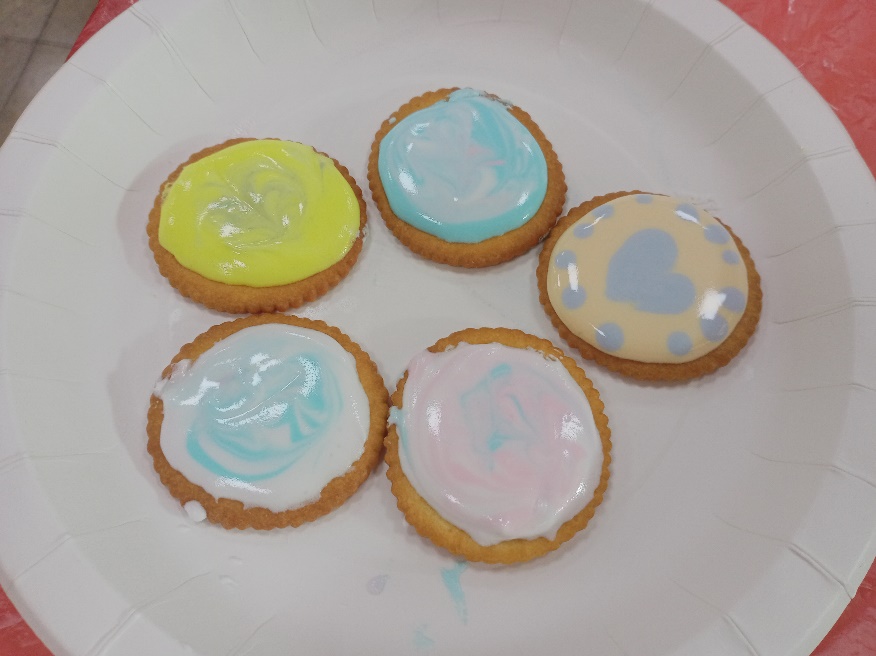 日本浴衣體驗
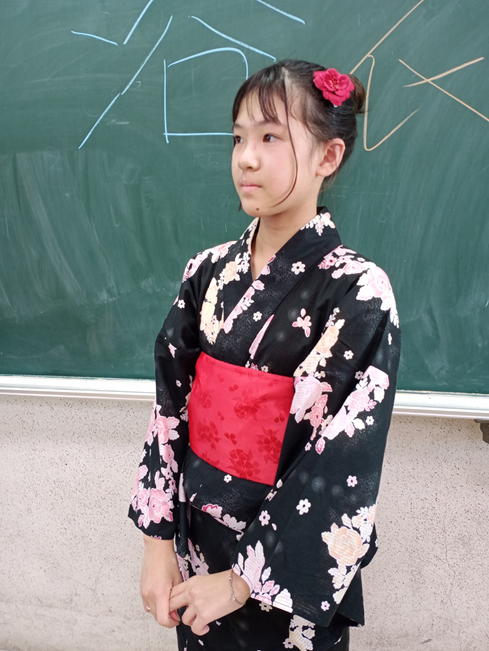 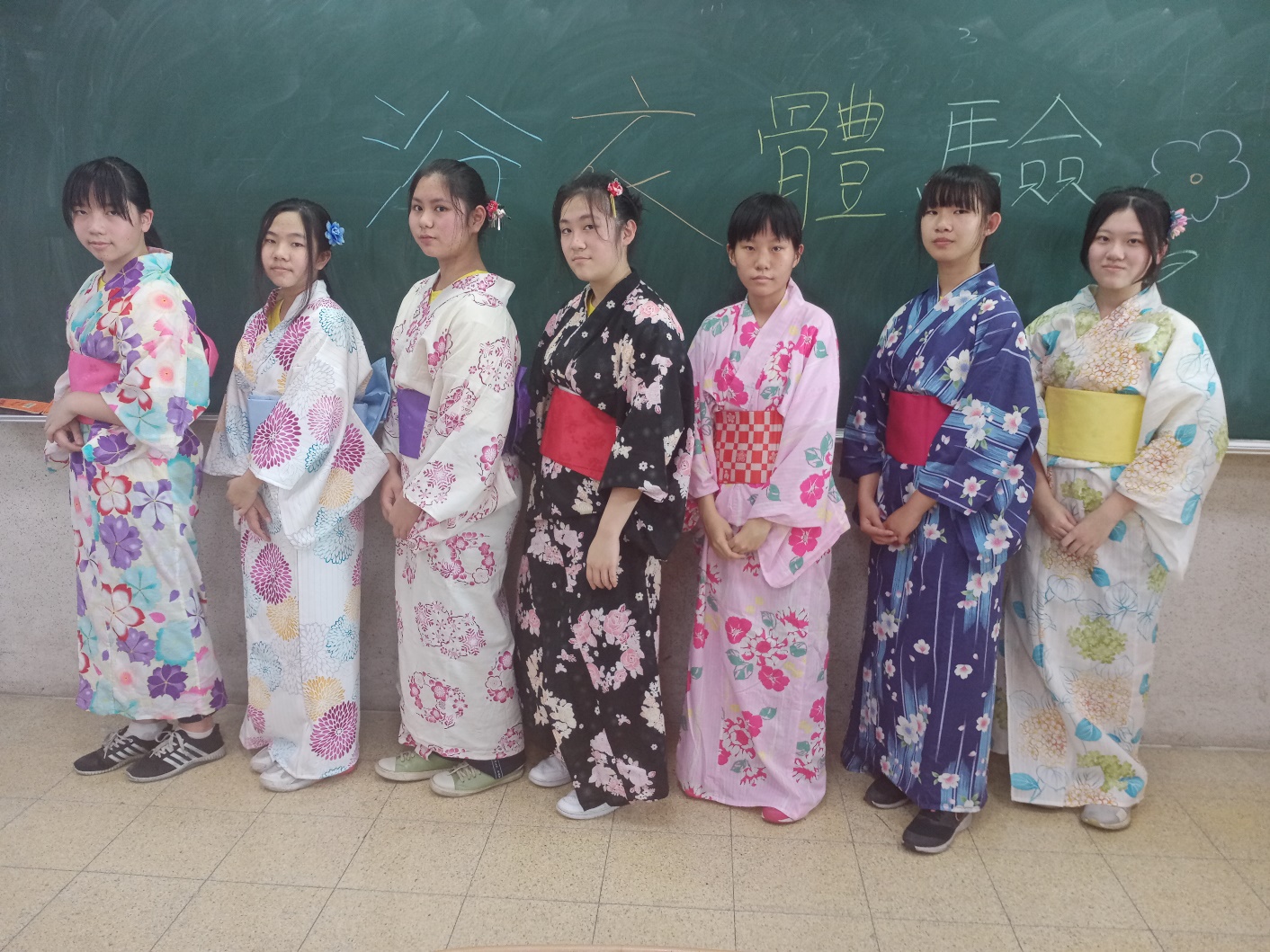 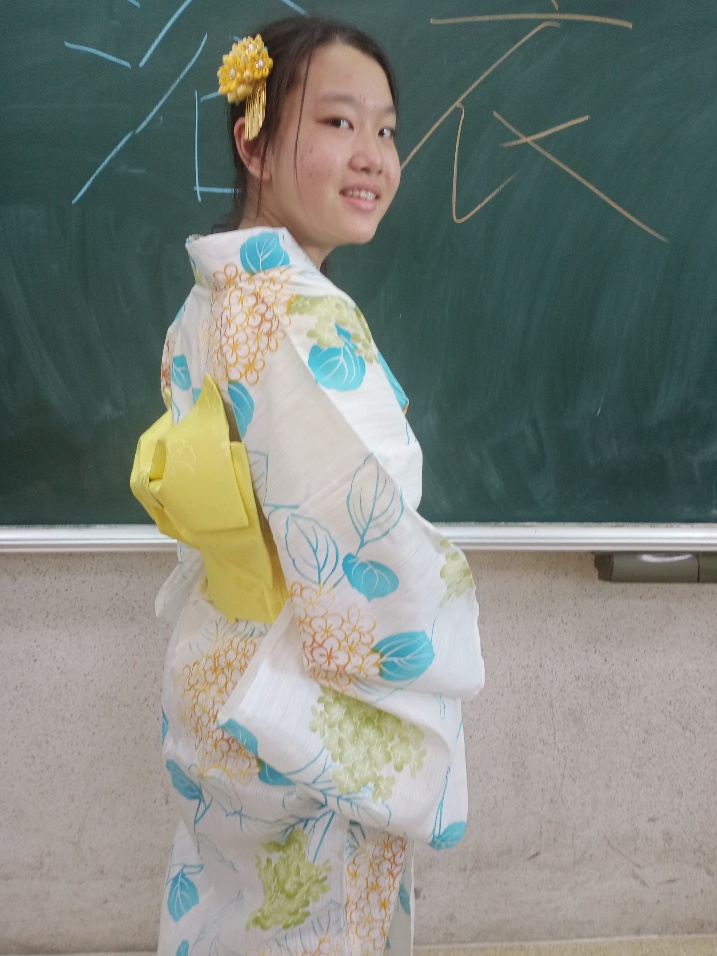 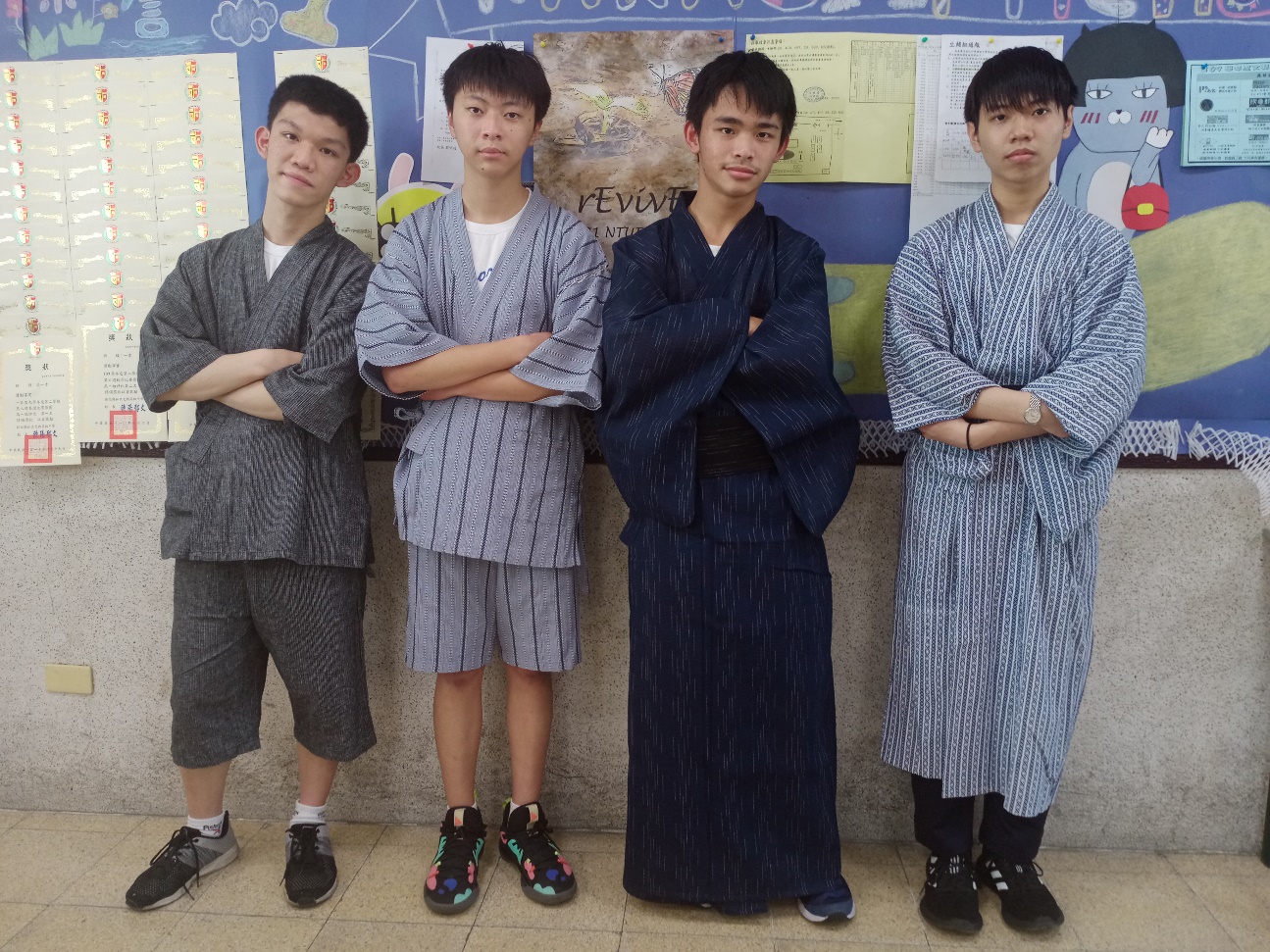 日式大福製作體驗
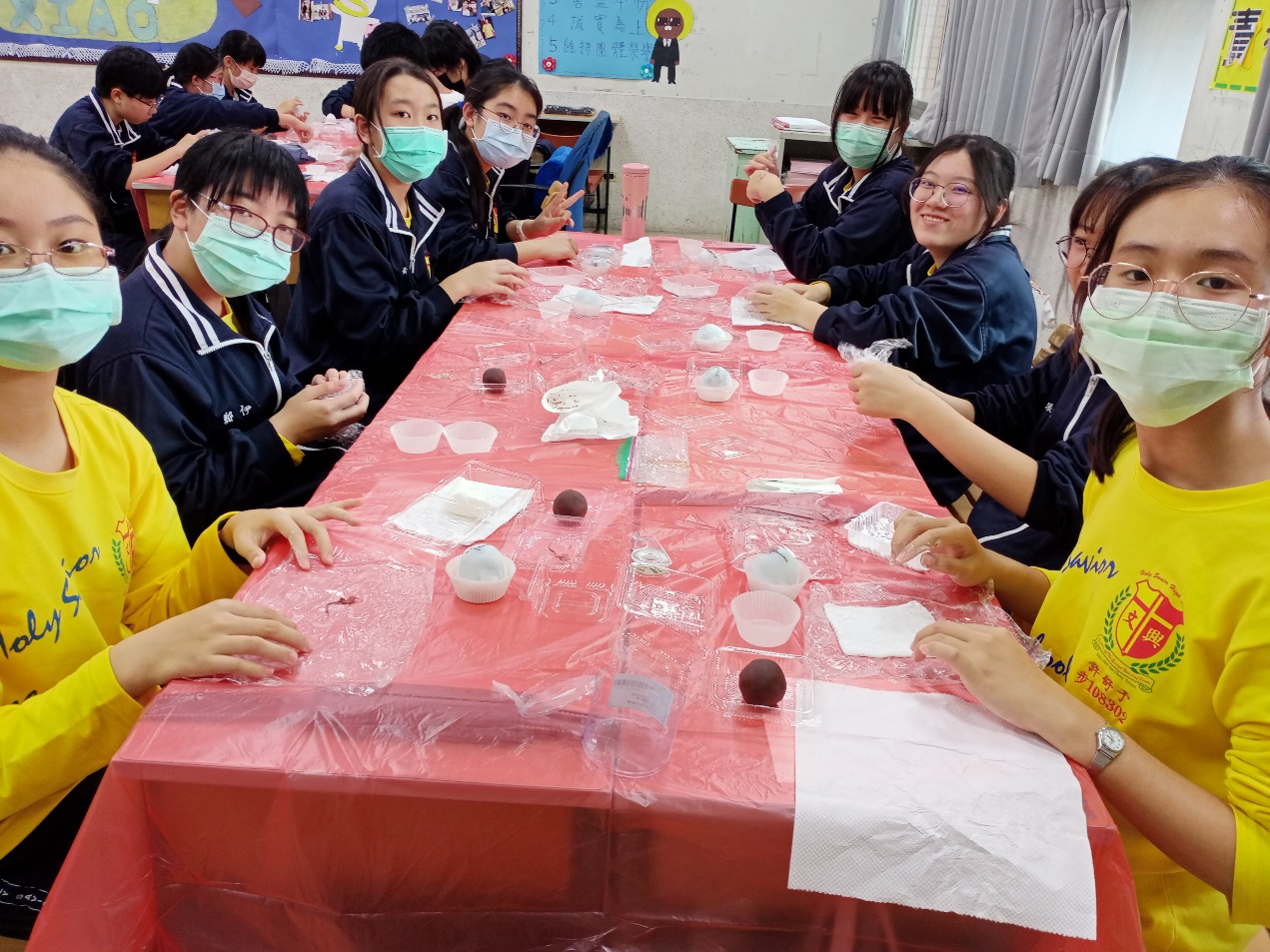 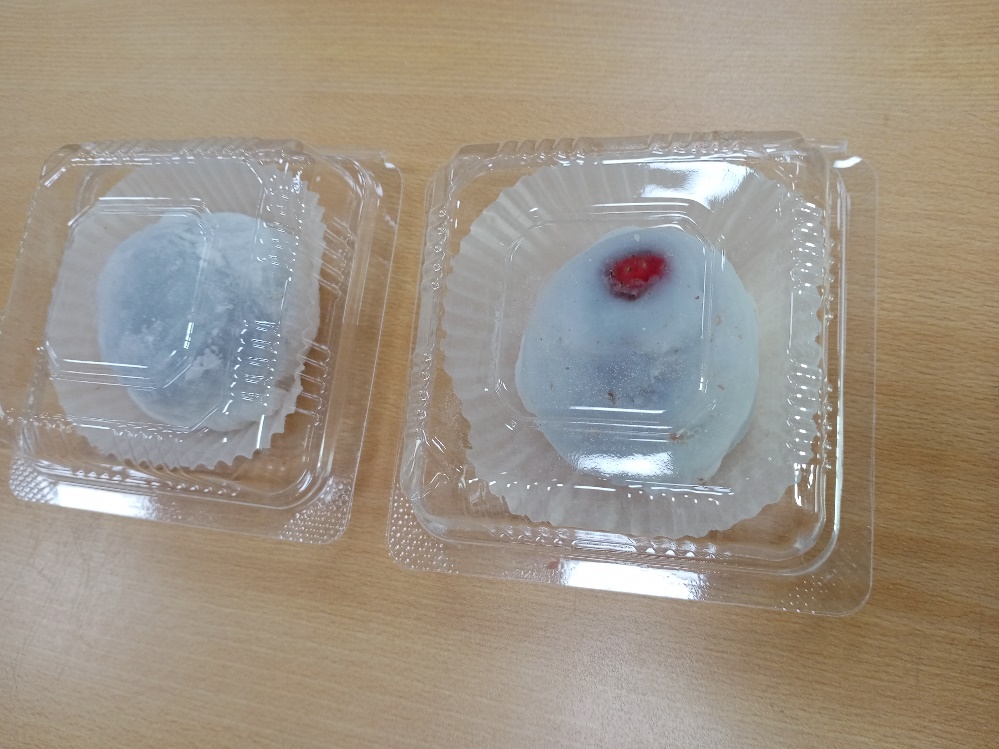 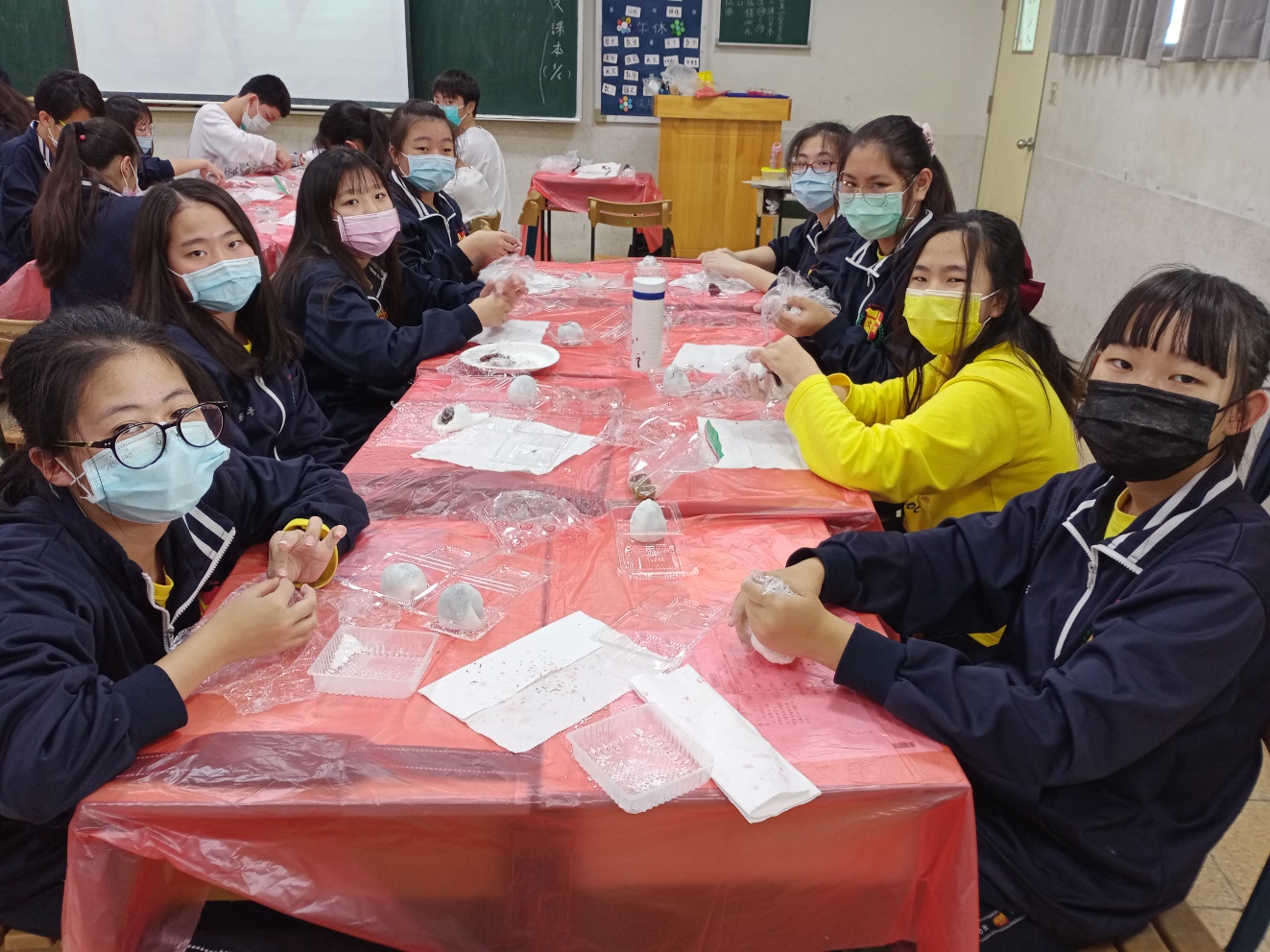 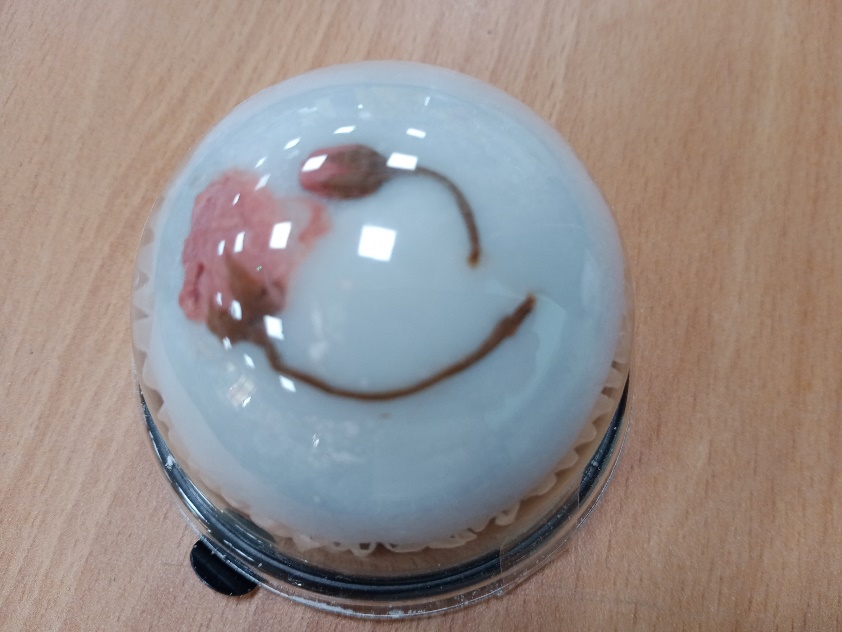 日式銅鑼燒製作
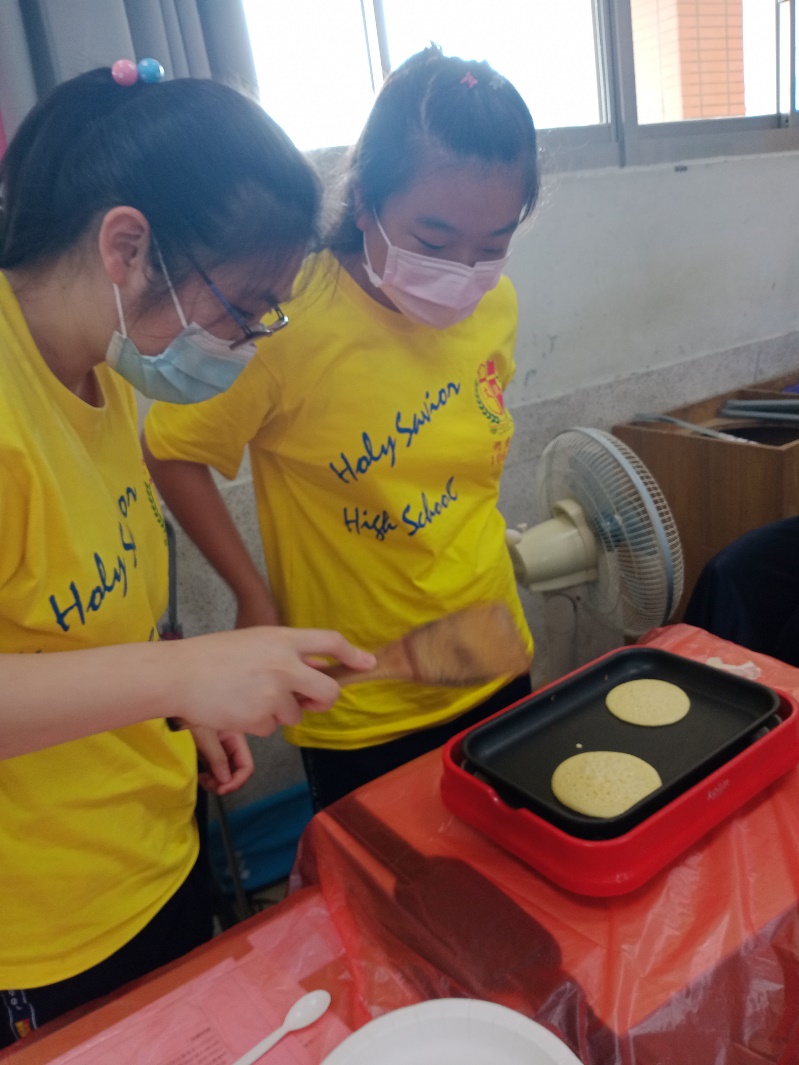 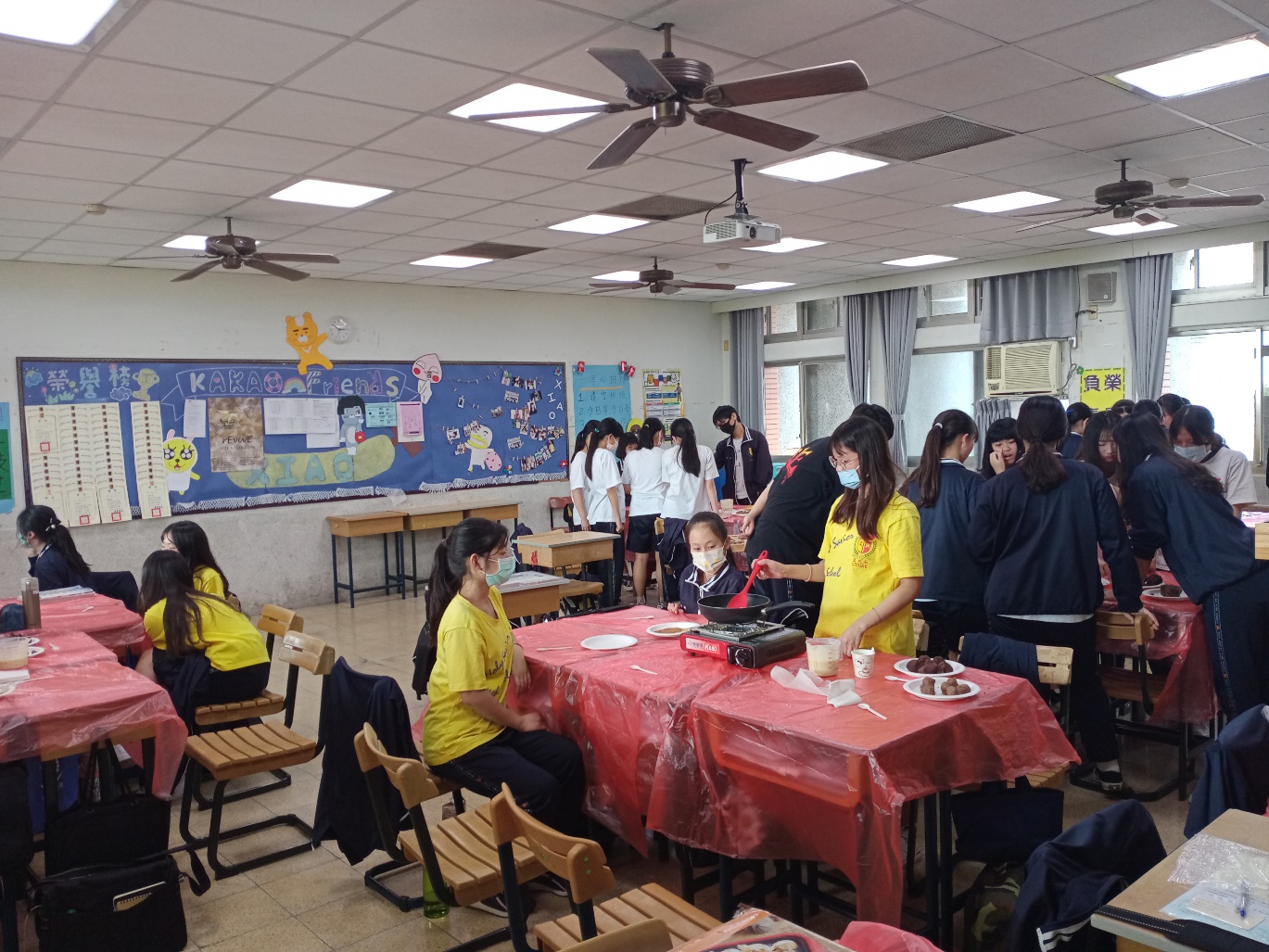 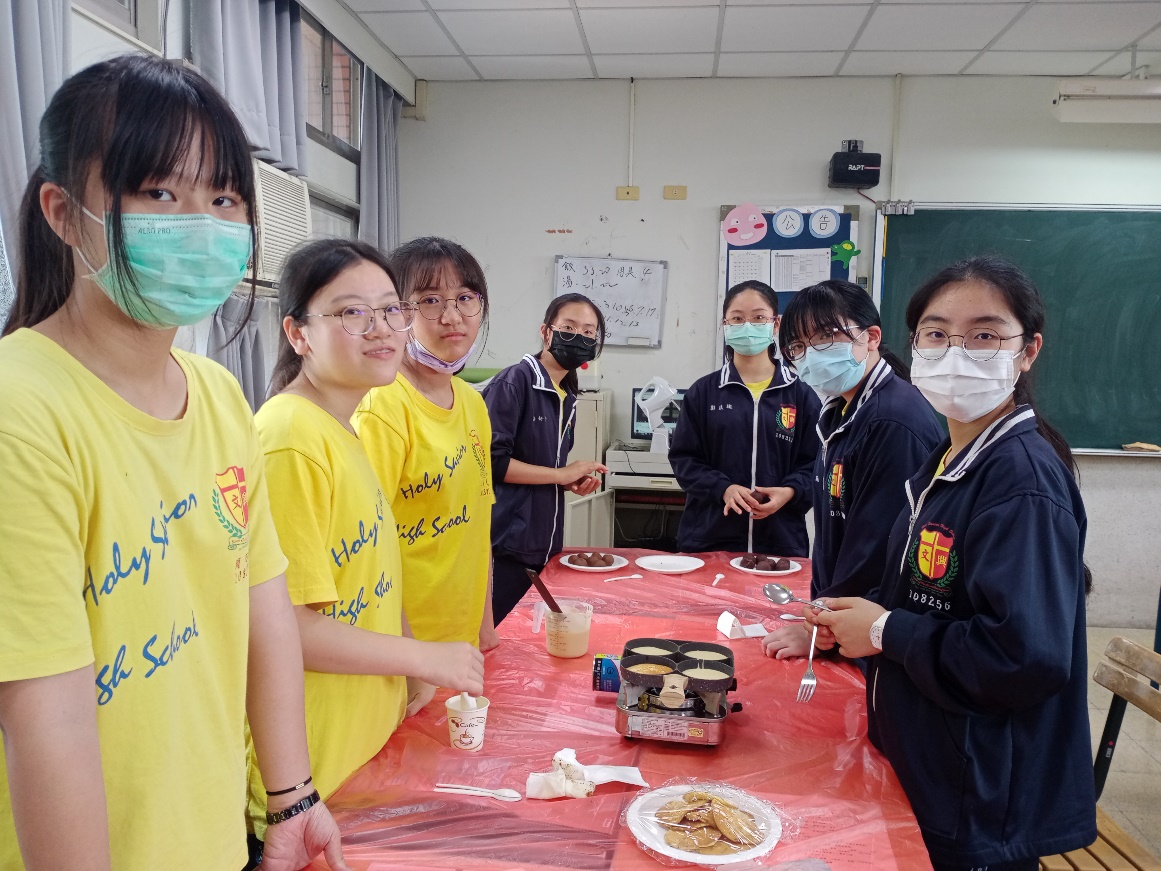 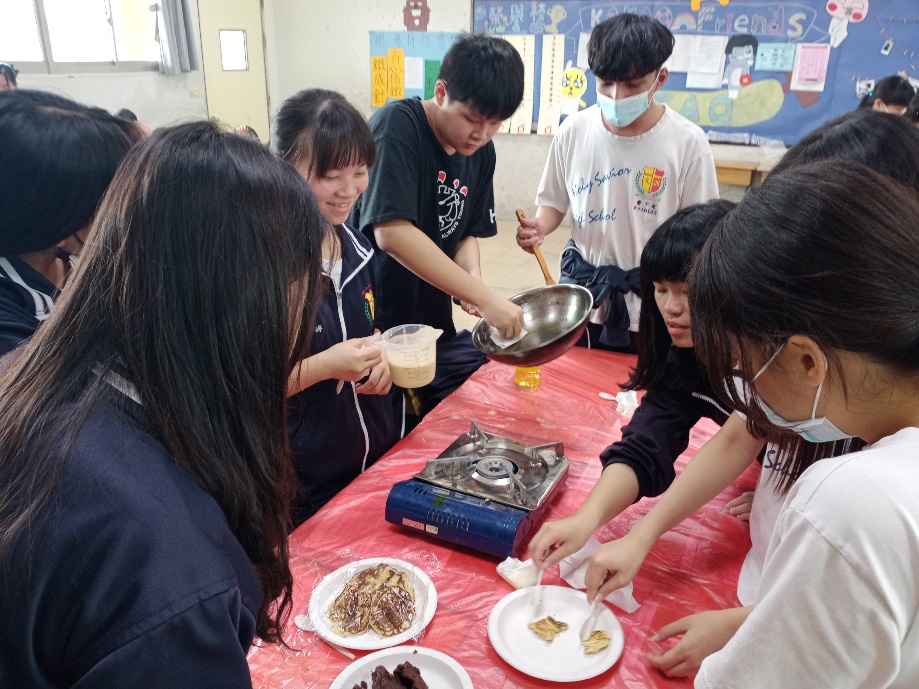 看〜
您
的
觀
感
謝
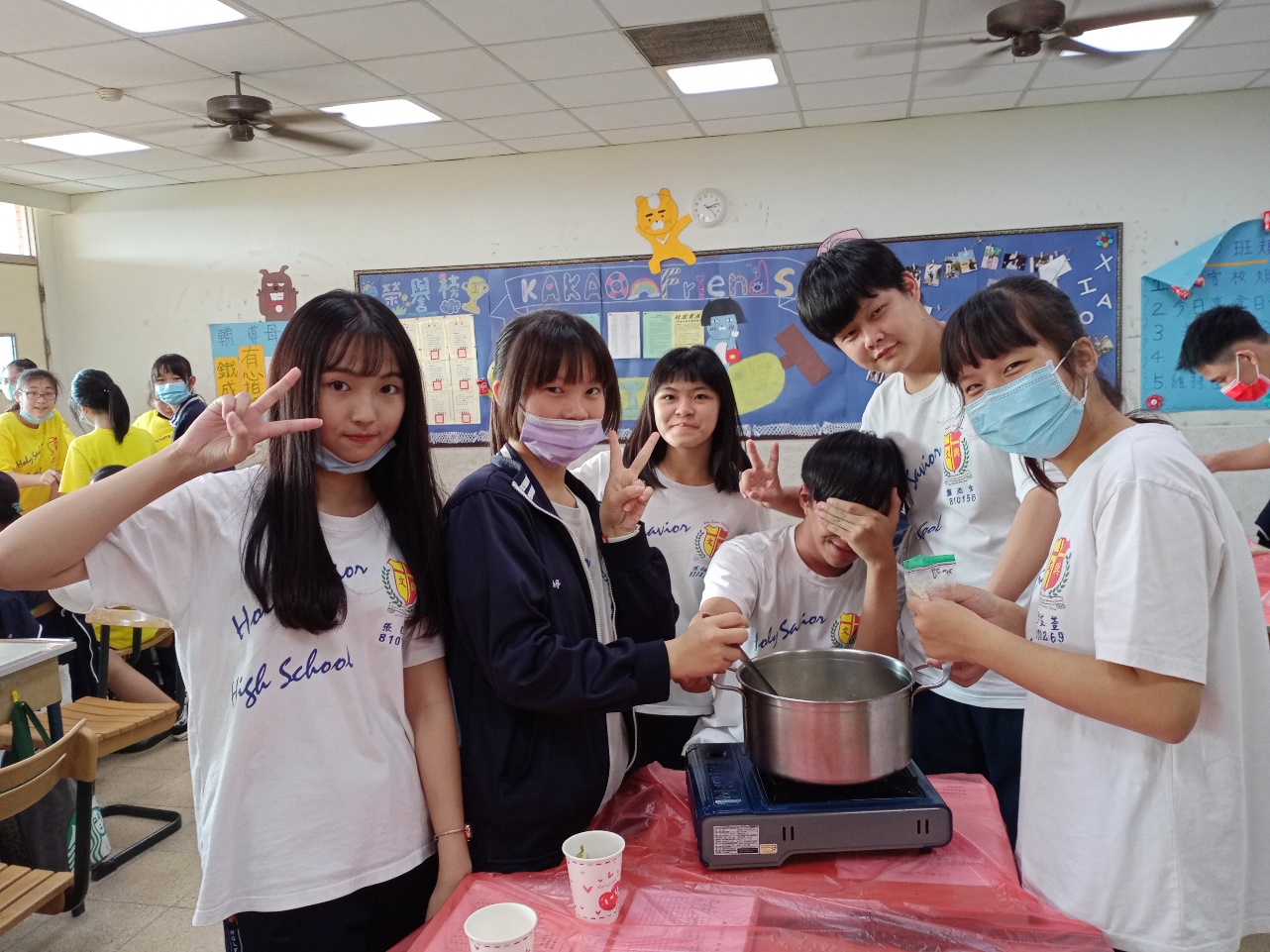